ГБОУ ДПО РК«Крымский республиканский институт постдипломного педагогического образования»
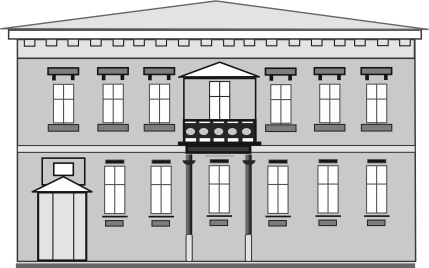 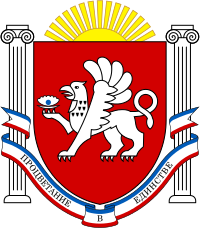 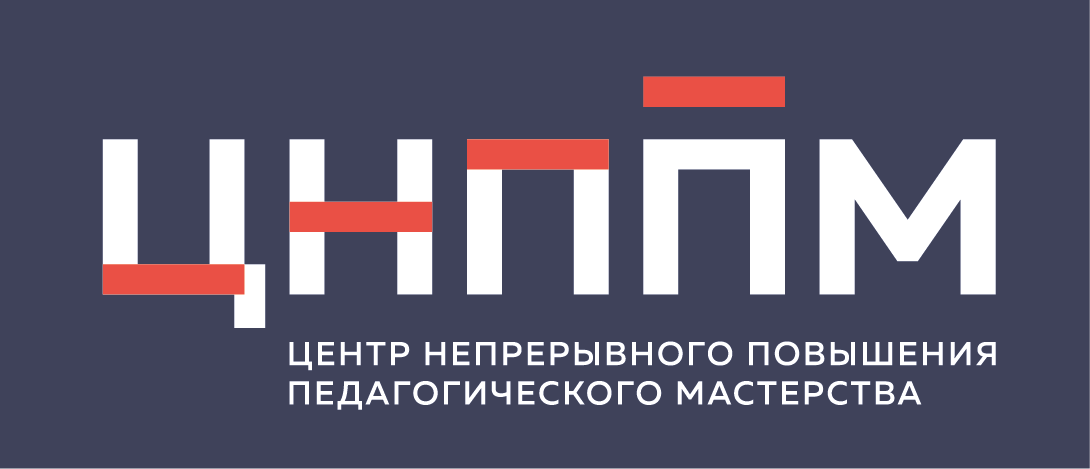 Министерство образования, науки и молодежи Республики Крым
Итоговая коллегия Министерства образования, науки и молодежи Республики Крым
Секция руководителей муниципальных методических служб
Дата проведения: 24 августа 2022 г.
Об организационно-методическом сопровождении деятельности образовательных организаций                                       и педагогических работников
Крыжко Екатерина Евгеньевна, заведующий центром непрерывного повышения профессионального мастерства педагогических работников ГБОУ ДПО РК КРИППО
Единая федеральная система научно-методического сопровождения педагогических работников и управленческих кадров (ЕФСНМС)
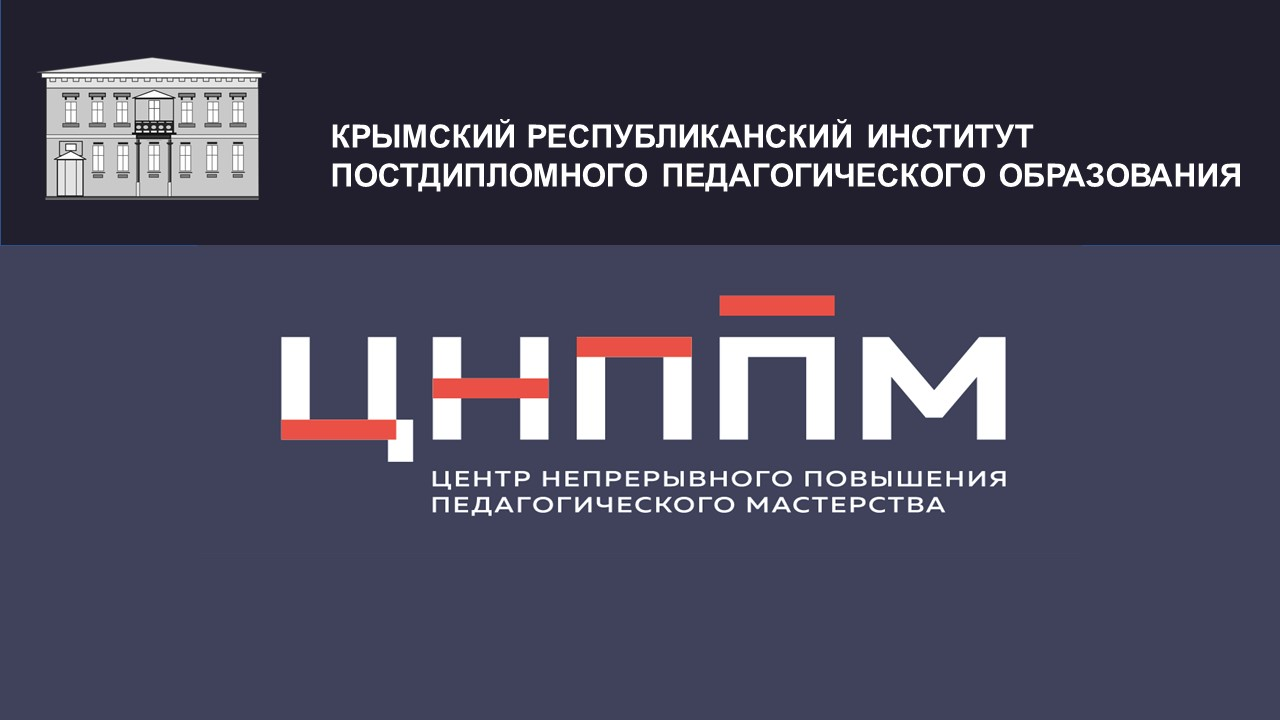 ФЕДЕРАЛЬНЫЙ УРОВЕНЬ
МИНИСТЕРСТВО ПРОСВЕЩЕНИЯ РФ ФЕДЕРАЛЬНЫЙ КООРДИНАТОР СИСТЕМЫ
ФГАОУ ДПО «Академия Минпросвещения России»
РЕГИОНАЛЬНЫЙ УРОВЕНЬ
Создан на базе ГБОУ ДПО РК КРИППО Центр непрерывного повышения профессионального мастерства педагогических работников (ЦНППМ)
МУНИЦИПАЛЬНЫЙ УРОВЕНЬ
Сетевое взаимодействие с ЦНППМ ГБОУ ДПО РК КРИППО

Трехсторонние соглашения Минобразования Крыма, ГБОУ ДП РК КРИППО (ЦНППМ) и Управления образованием 25 муниципалитетов Республики Крым
Реализовано с 01.09.2022 в рамках функционирования (ЕФСНМС) 10 ДПП ПК
Обучено 2 910 человек, прошедших повышение квалификации в ЦНППМ
ГБОУ ДПО РК«Крымский республиканский институт постдипломного педагогического образования»
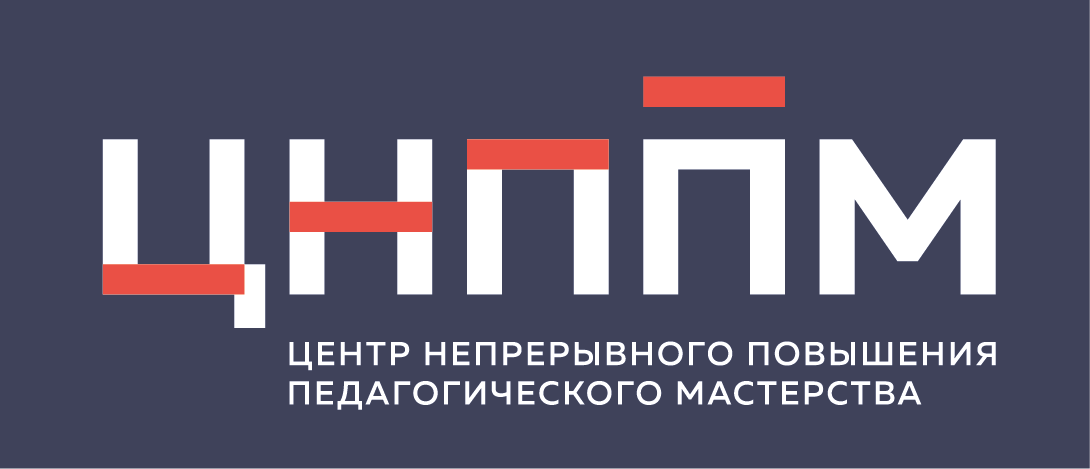 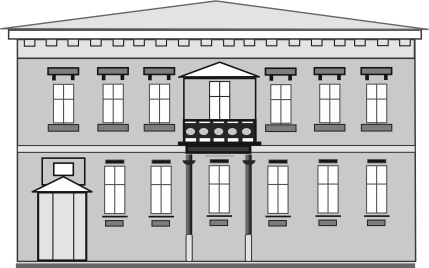 НАПРАВЛЕНИЯ ДЕЯТЕЛЬНОСТИ
Анализ:
результатов диагностики профессиональных компетенций
результатов деятельности муниципальных и иных методических служб
запросов по направлениям профессионального развития
затруднений слушателей при освоении программ ДПО для улучшения курсов
лучших практик
Информирование:
о новых тенденциях развития образования и приоритетных направлениях развития отрасли
об актуальных программах федерального реестра, образовательных программах ДПО
о ресурсах и возможностях профессионального развития в субъекте и за его пределами, в открытом образовательном пространстве
Организационно-методическое сопровождение:
разработка индивидуальных образовательных маршрутов
методическое сопровождение в процессе прохождения индивидуальных образовательных маршрутов по программам ДППО из федерального реестра
сопровождение центров «Точка роста», молодых педагогов
организация «горизонтального» обучения, Ассамблея учителей Республики Крым
Государственной итоговой аттестации (ГИА-Карта Крыма)
учителей сопровождение на региональном уровне мероприятий, проводимых Федеральным оператором
Консультирование:
по вопросам прохождения индивидуального образовательного маршрута и освоения программ из федерального реестра ДПО
функционирования Единого федерального портала ДПО
методических служб по вопросам эффективного методического сопровождения
по вопросам внедрения целевой модели наставничества
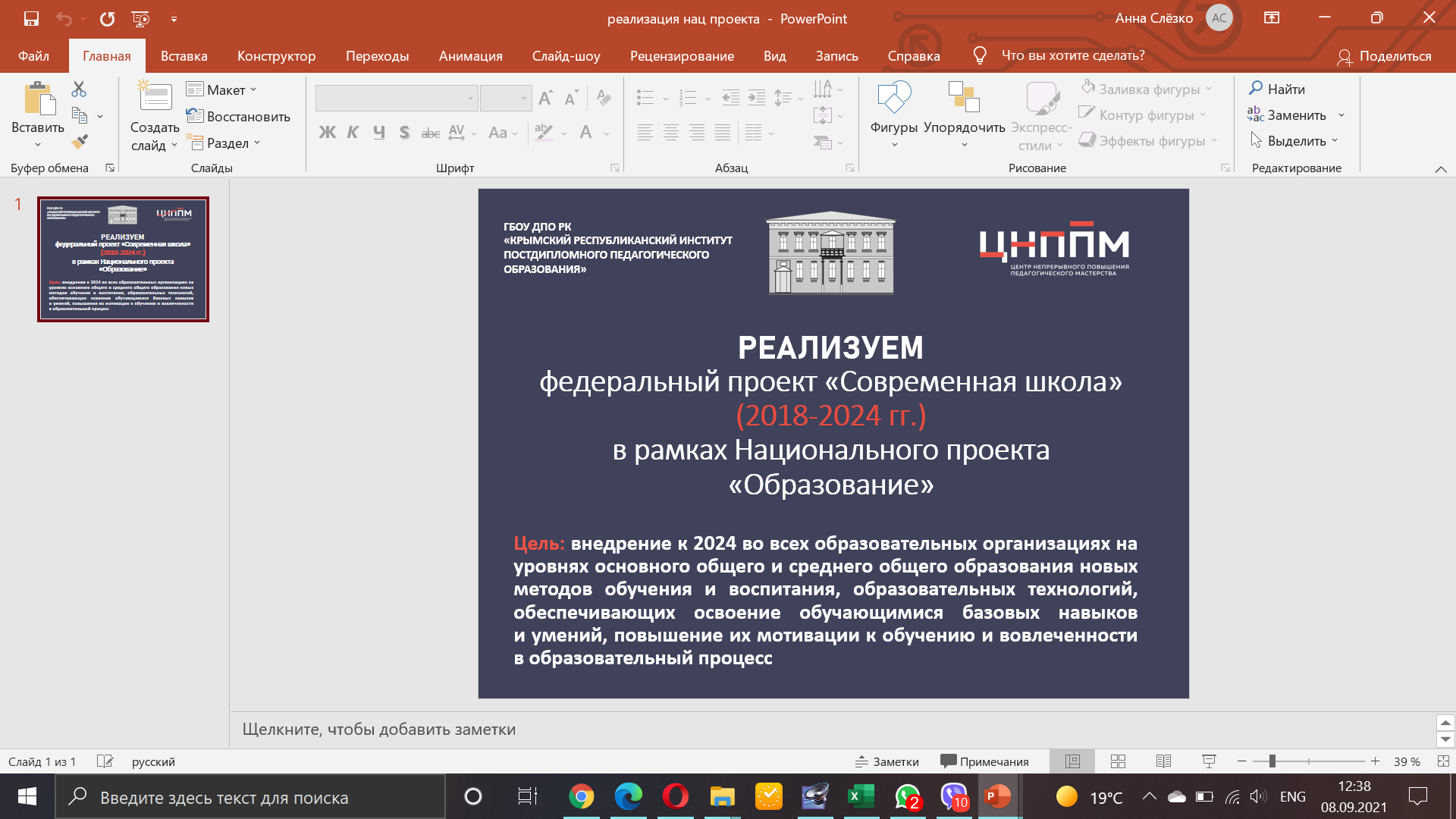 В рамках функционирования ЕФСНМС реализуются дополнительные профессиональные программы Академии Минпросвещения России
Количество учителей, вошедших в региональный методический актив на основании результатов оценки методических компетенций
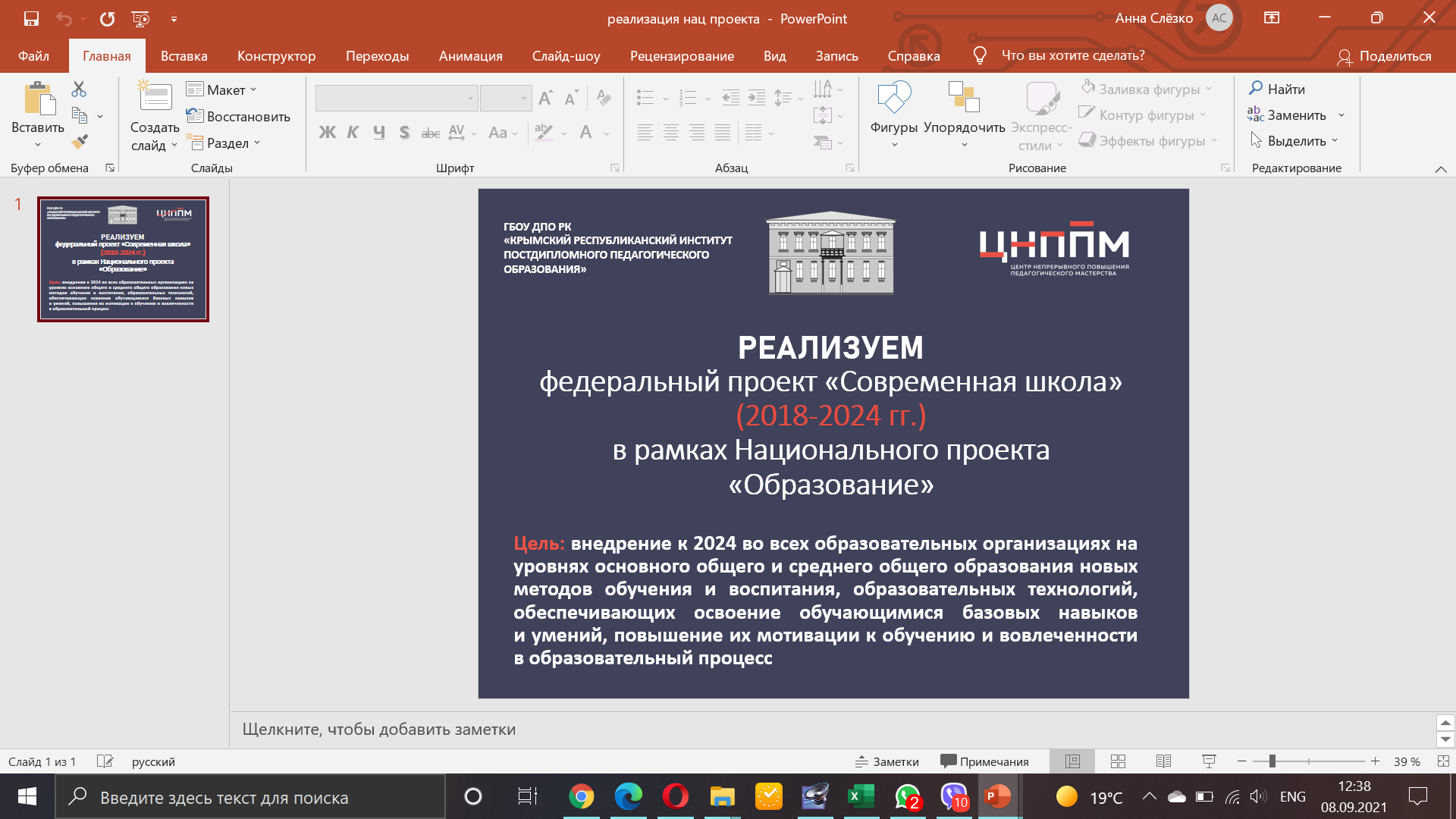 Оценка методических компетенций (ОМК)
Оценка предметных и методических компетенций (ОПМК)
ГБОУ ДПО РК«Крымский республиканский институт постдипломного педагогического образования»
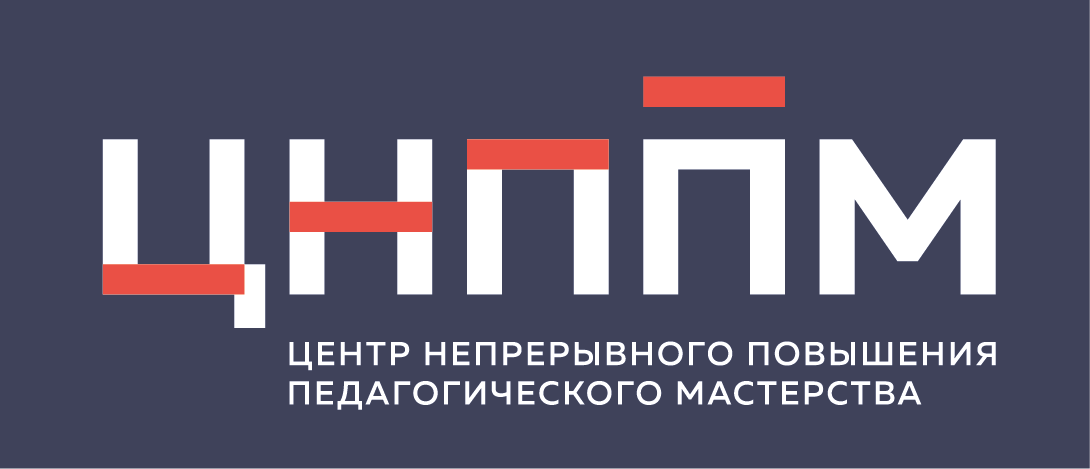 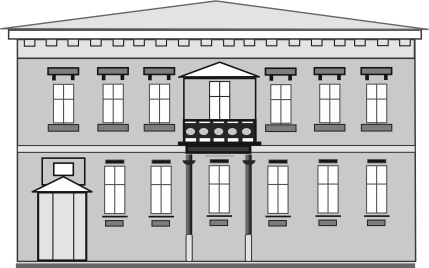 Количество общеобразовательных  организаций,  на  базе  которых  срзданы / планируется  создание  Центров образования естественно-научной и технологической направленности «Точка роста» в республике Крым
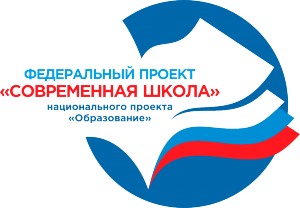 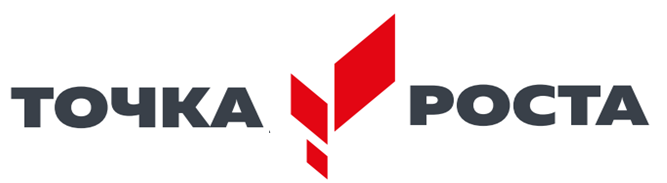 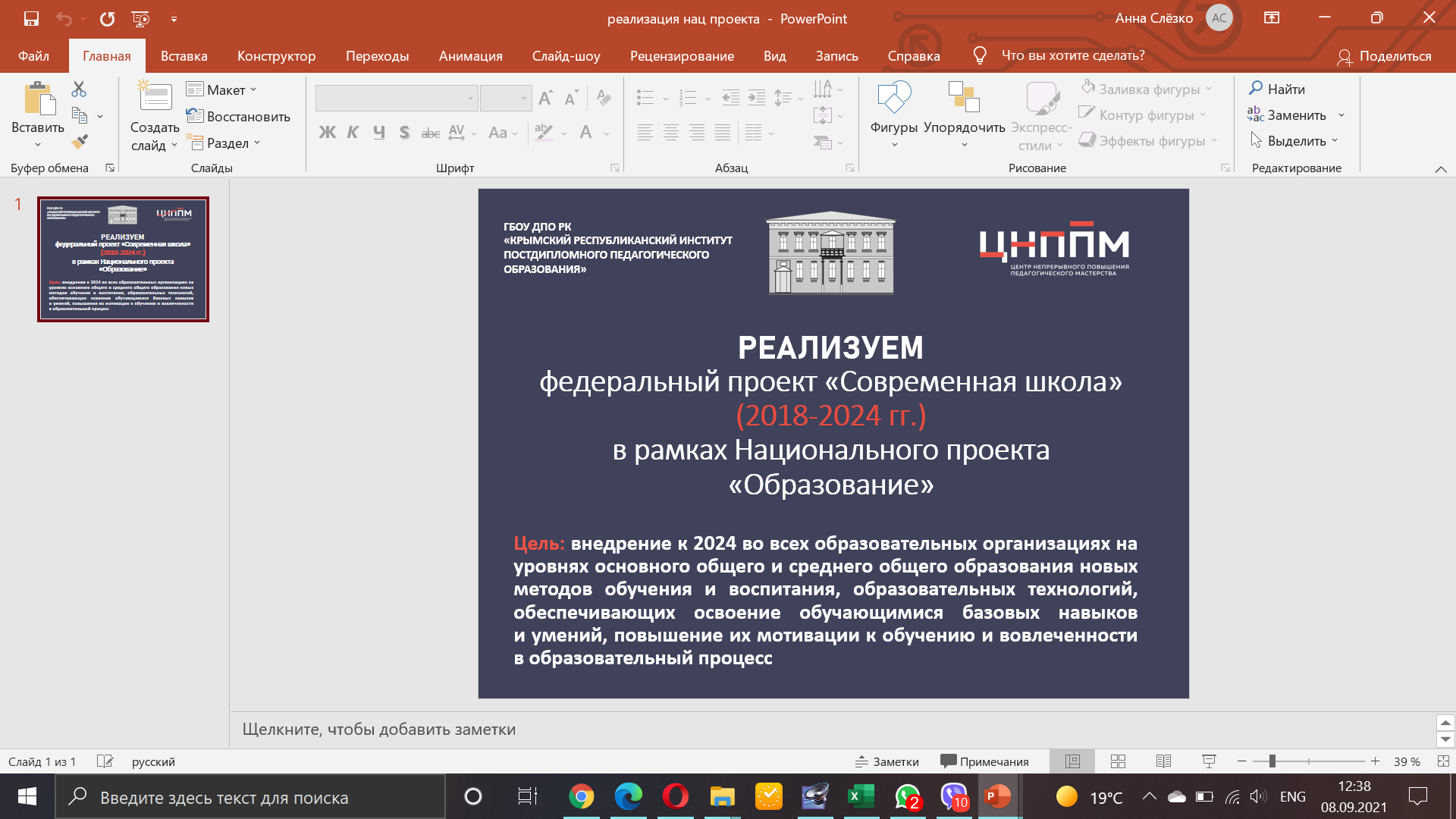 РЕАЛИЗАЦИЯ  АКТУАЛЬНЫХ ДОПОЛНИТЕЛЬНЫХ ПРОФЕССИОНАЛЬНЫХ ПРОГРАММ ПОВЫШЕНИЯ КВАЛИФИКАЦИИ В РАМКАХ ЕСТЕСТВЕННО-НАУЧНОГО НАПРАВЛЕНИЯ В 2022, 2023 гг.
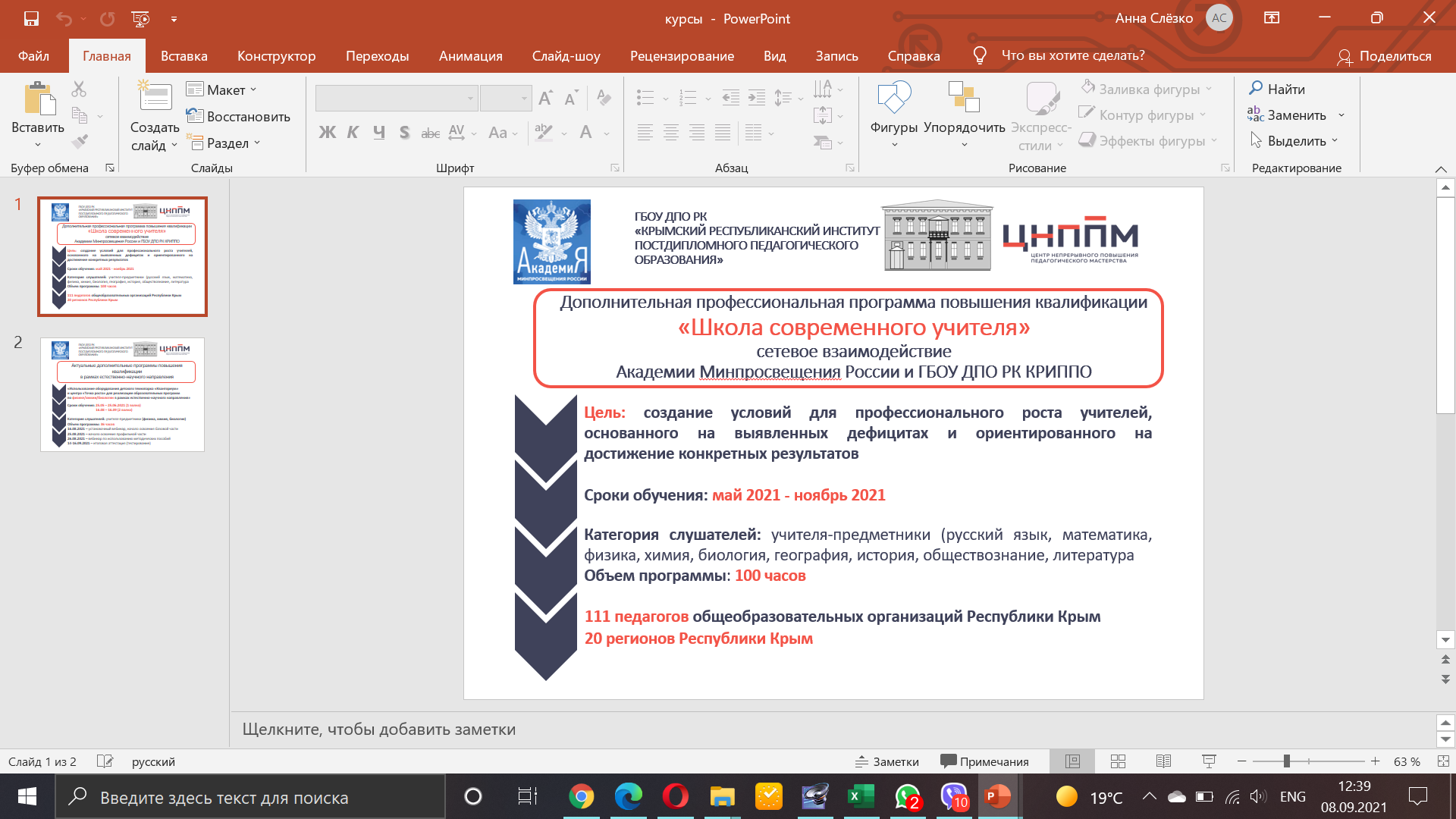 Категория слушателей: Заместители директоров по учебно-воспитательной работе, учителя-предметники, педагоги дополнительного образования
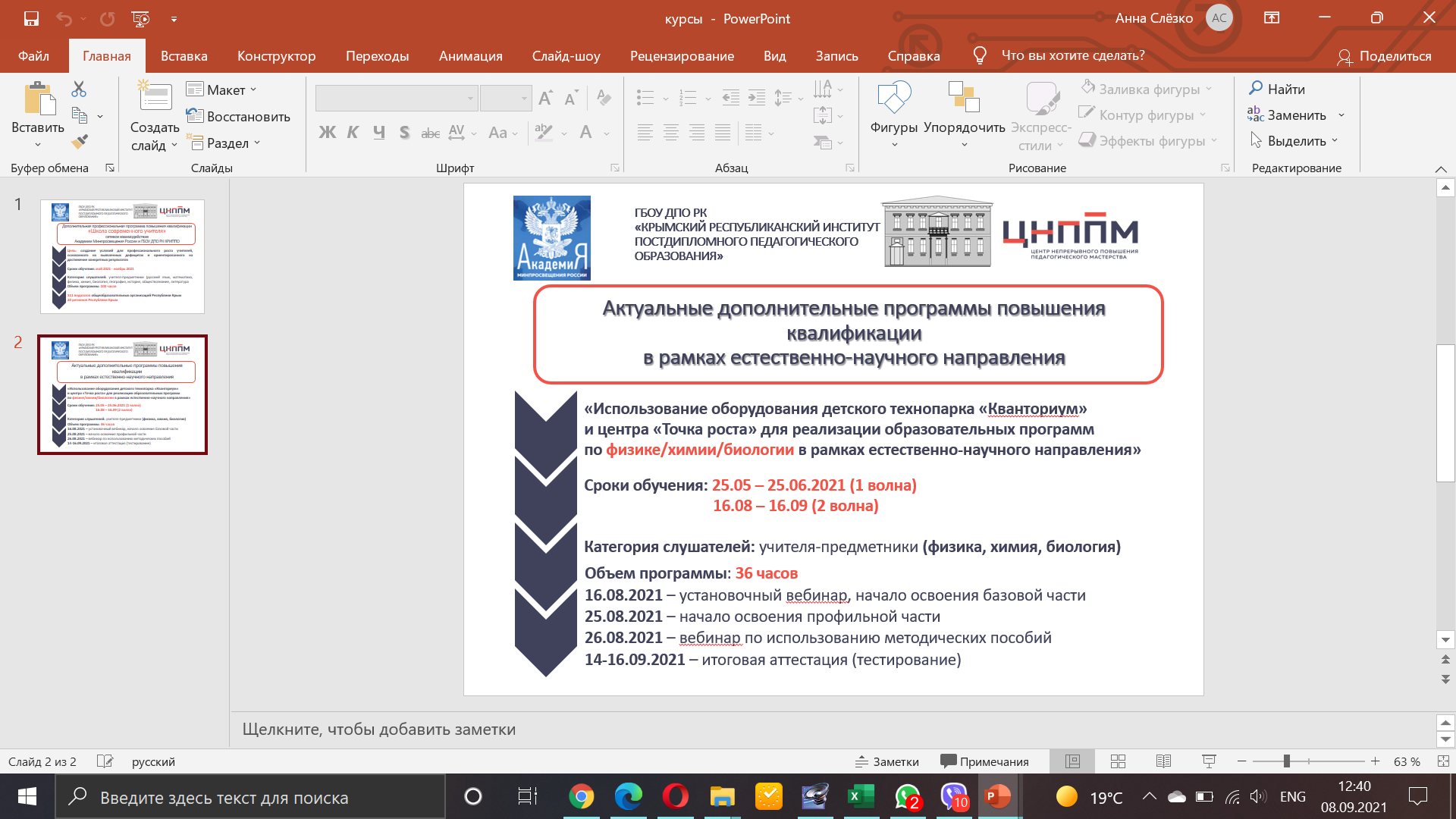 167/96  человек 2022 год
ГБОУ ДПО РК«Крымский республиканский институт постдипломного педагогического образования»
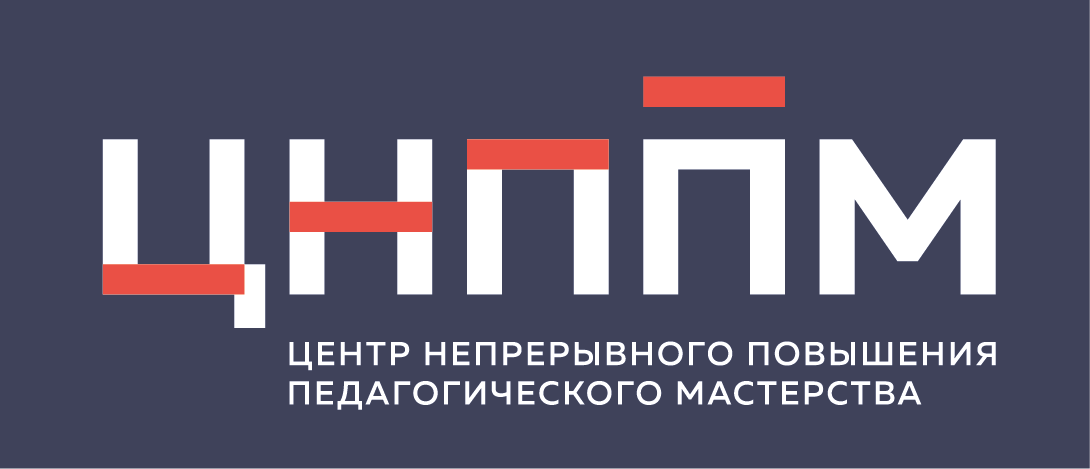 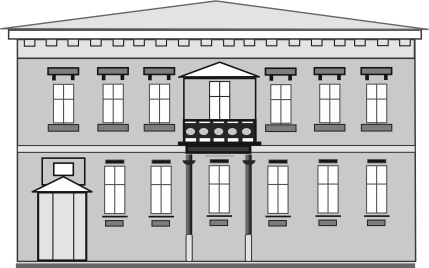 Методическое 
сопровождение
Педагогическая мастерская:
10.03.2022
Учебно-методическое обеспечение функционирования центров «Точка роста», детских технопарков «Кванториум», мастер-классы по направлениям «Робототехника», «Медиаобразование»
Материалы размещены по ссылке:
https://krippo.ru/index.php/14-moduli/2272-10-03-2022 

22.09.2022
мастер-классы по направлениям «Химия», «Физика», «Биология»
Нормативны документы
Режим доступа:
https://krippo.ru/index.php/14-moduli/2362-normativnye-dokumenty
Кустовые семинары:
Цель семинаров – обмен опытом и решение вопросов практического использования технического оборудования центров «Точка роста» и школьных «Кванториумов»
09.02-10.02.2022 г.
Педагоги 83 общеобразовательных организаций Республики Крым, 18 мастер-классов, представленных педагогами центров «Точка роста» и школьных «Кванториумов» из 16-ти регионов Республики Крым, 
Материалы семинаров размещены по ссылке: https://krippo.ru/index.php/14-moduli/2257-tochka-rosta
Школа молодого педагога 
(весенняя и осенняя сессии)
Режим доступа:
https://krippo.ru/index.php/14-moduli/2030-youngteacher
ГБОУ ДПО РК«Крымский республиканский институт постдипломного педагогического образования»
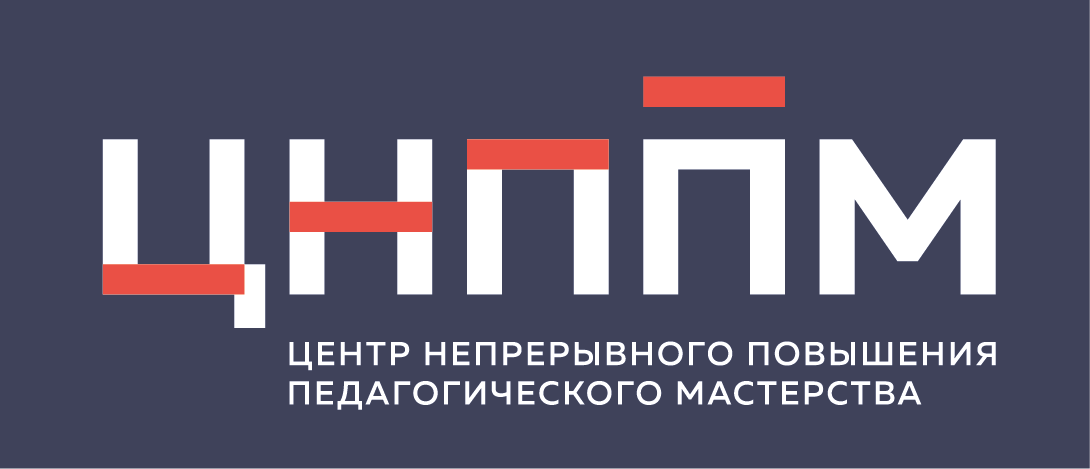 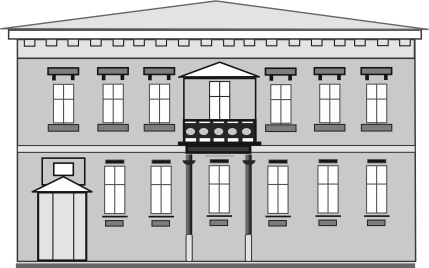 Методическое 
сопровождение
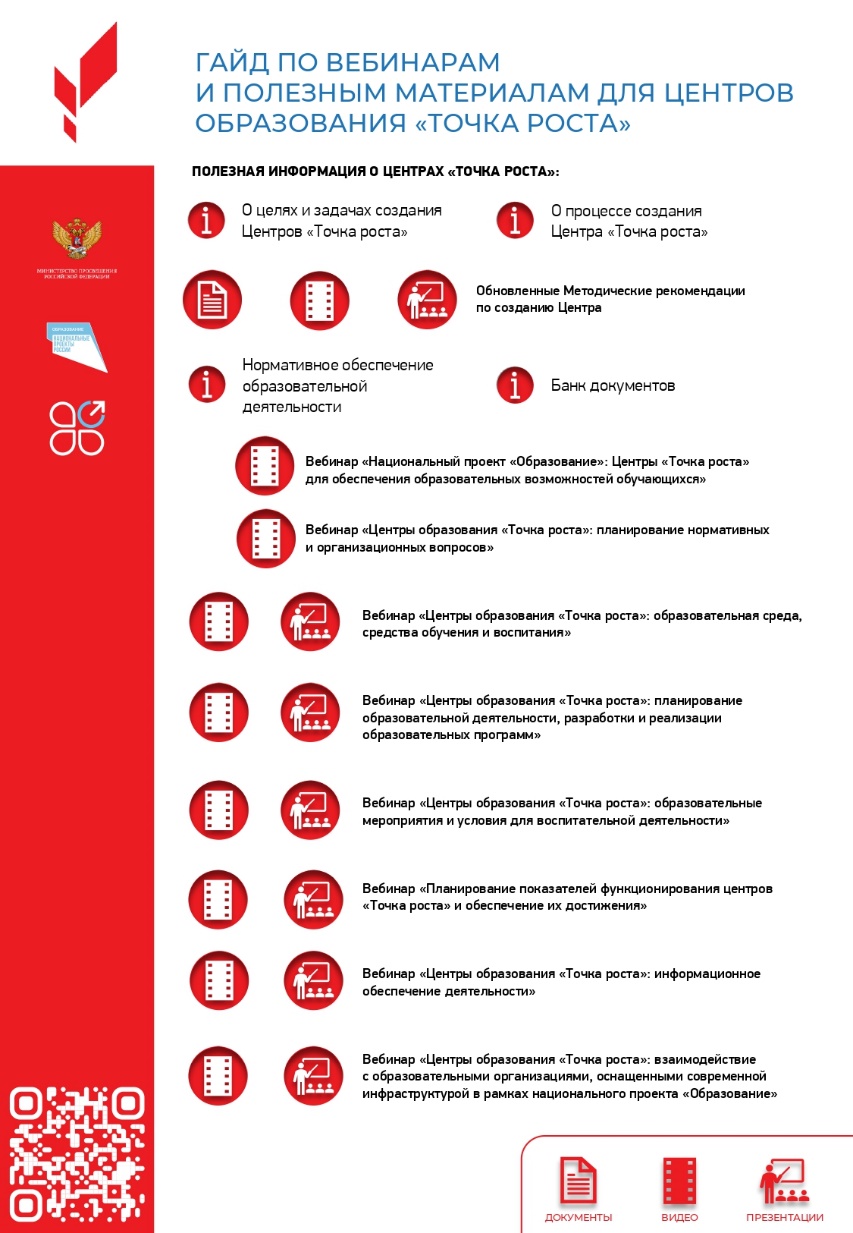 Информирование:
Сайт КРИППО: https://www.krippo.ru/index.php/institut
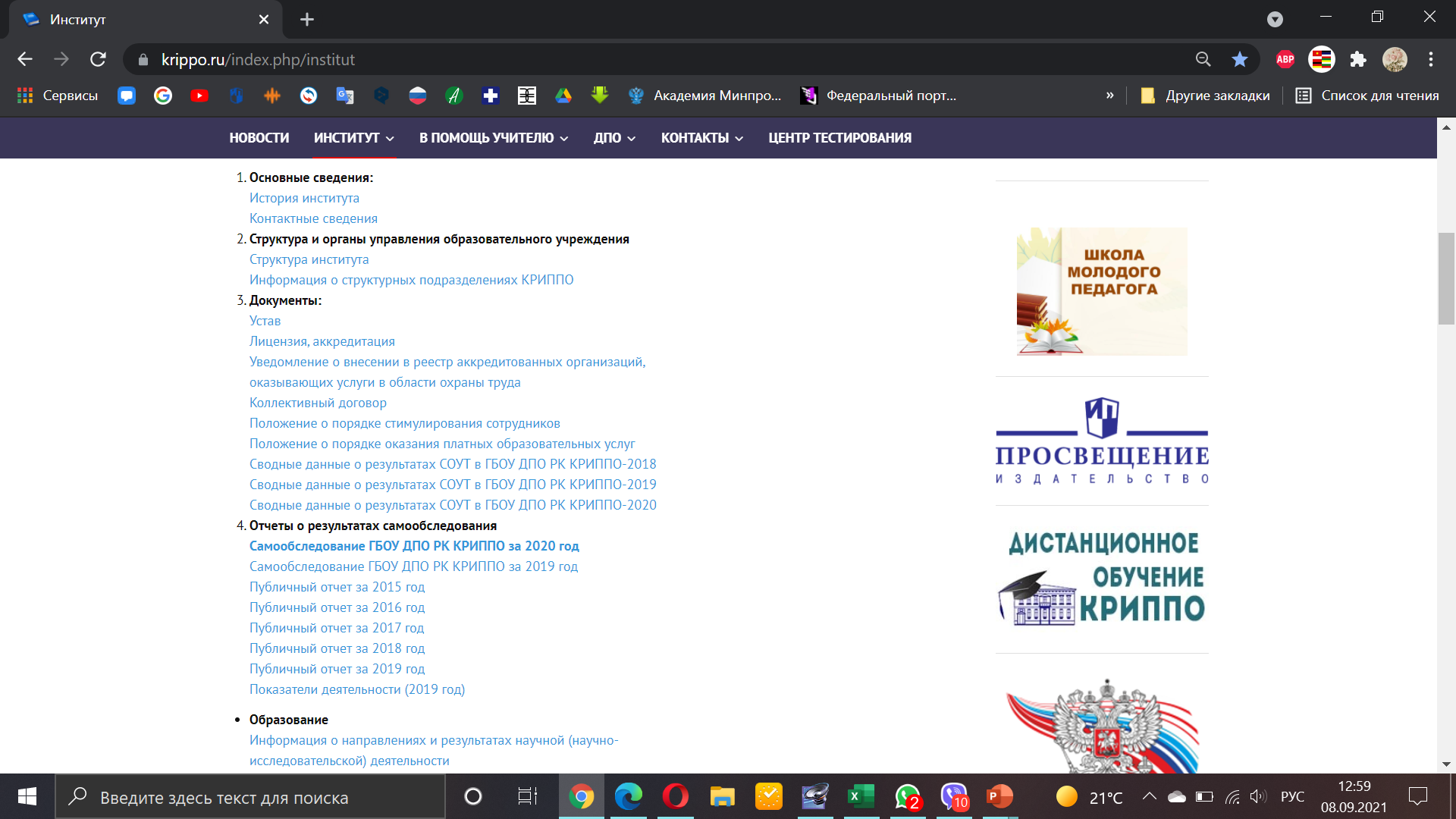 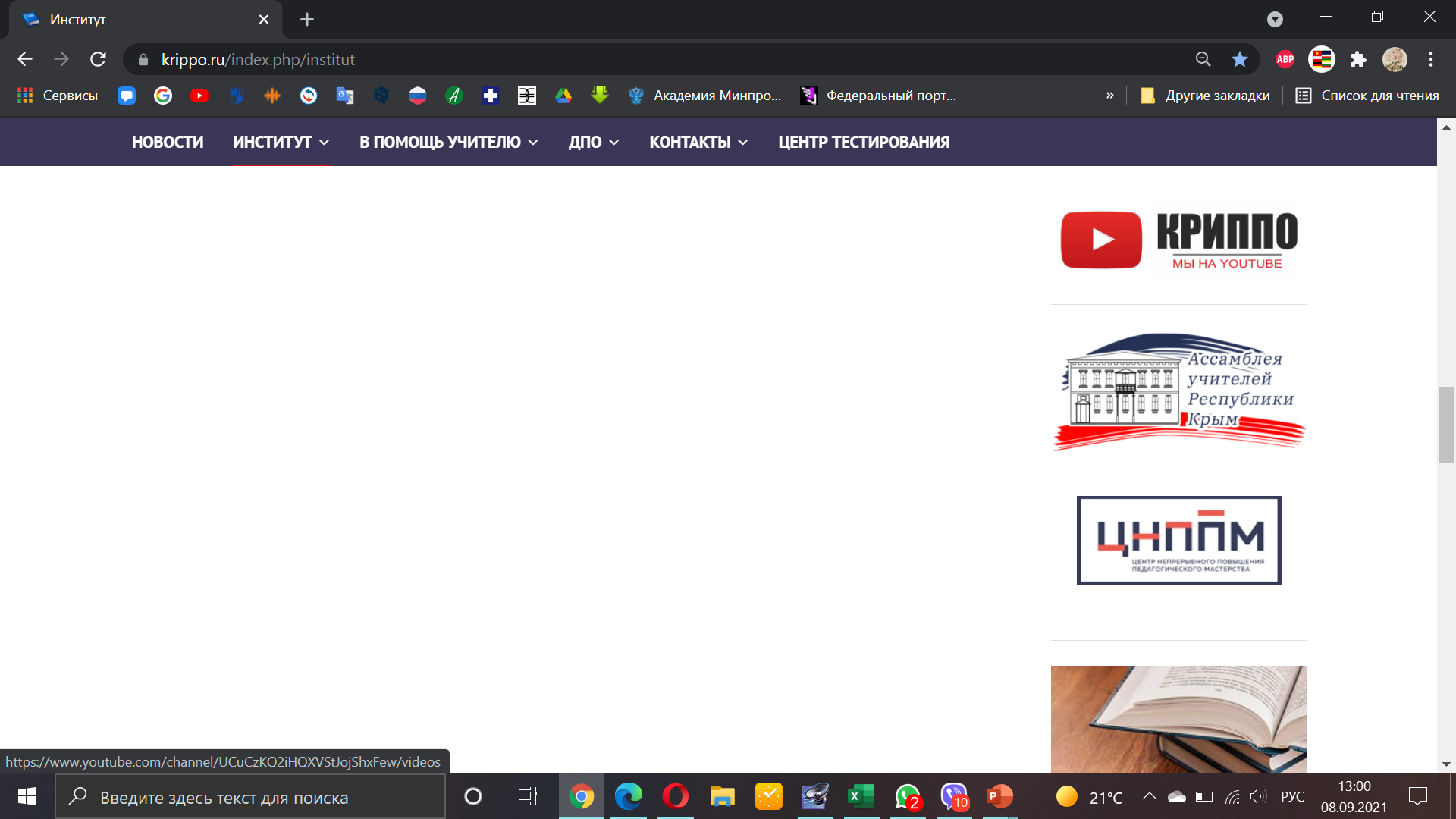 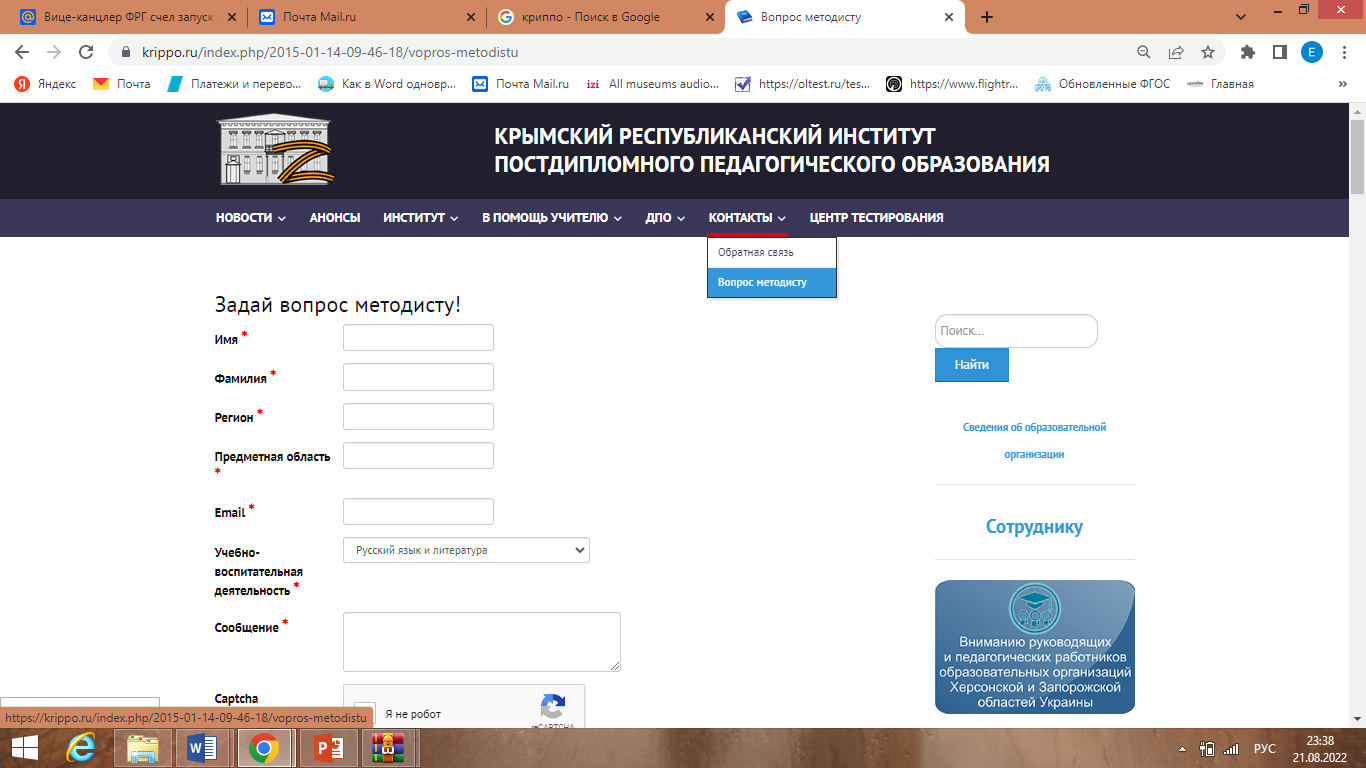 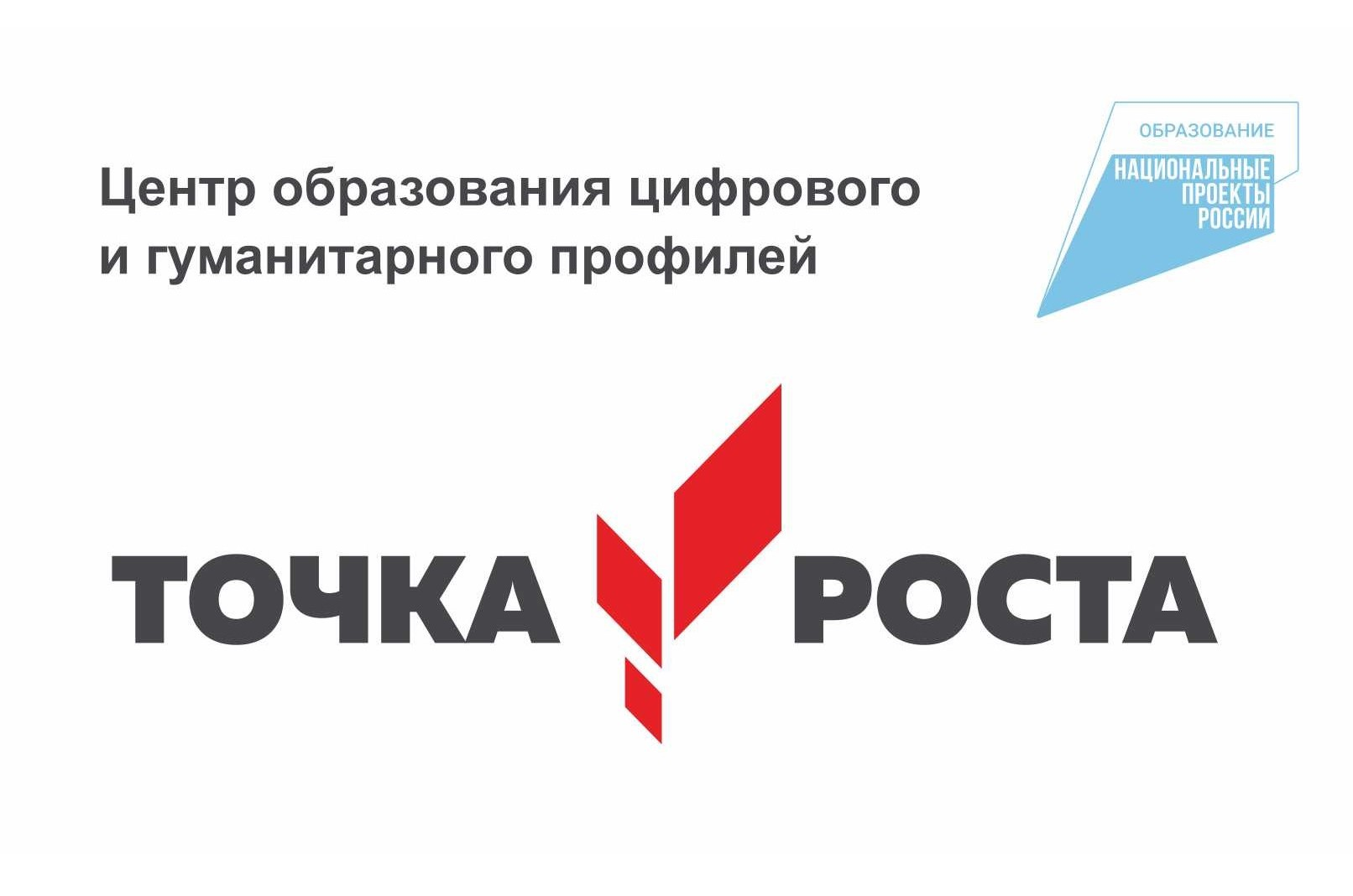